Enquête CP200
Présentation - avril 2025
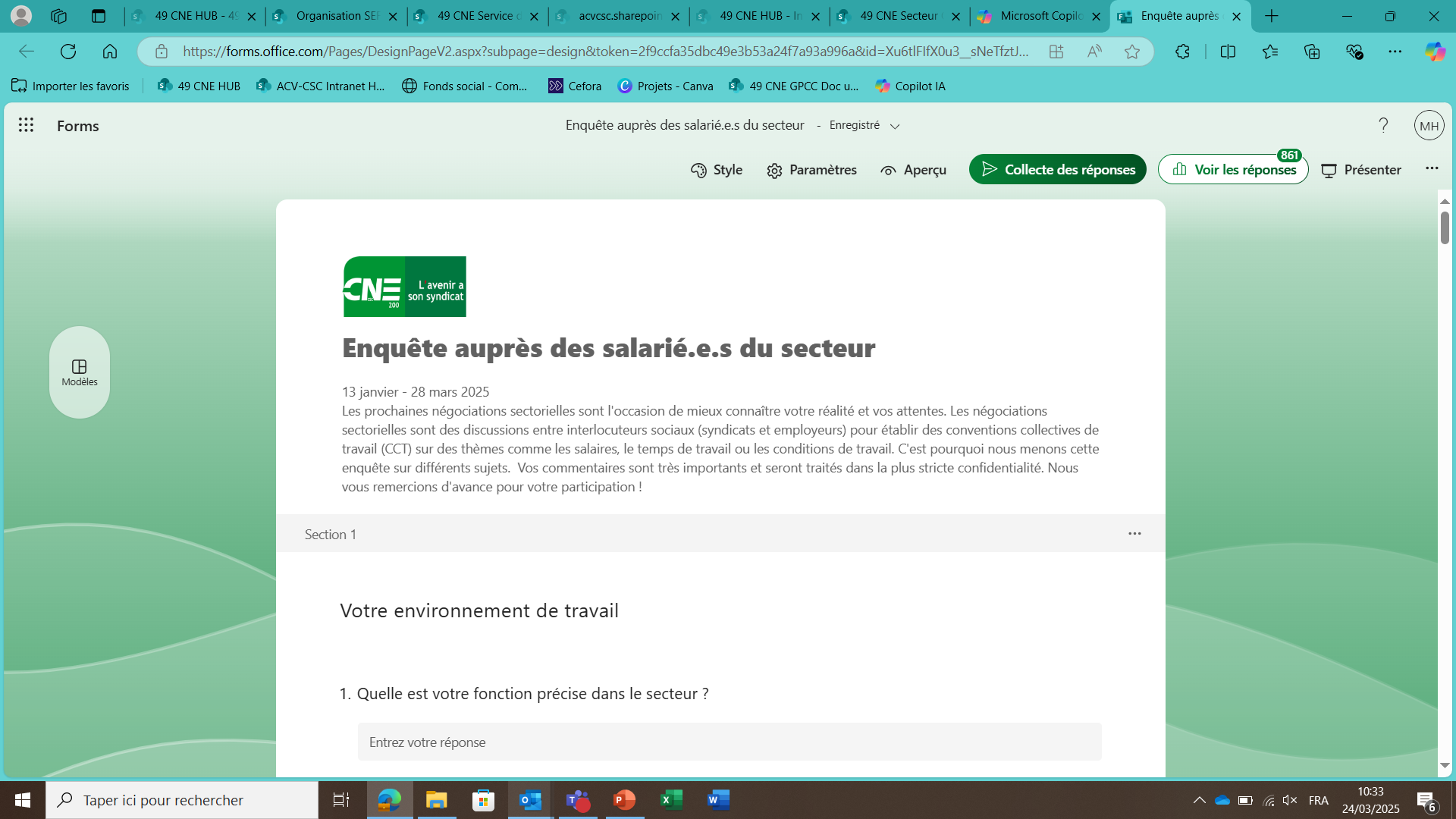 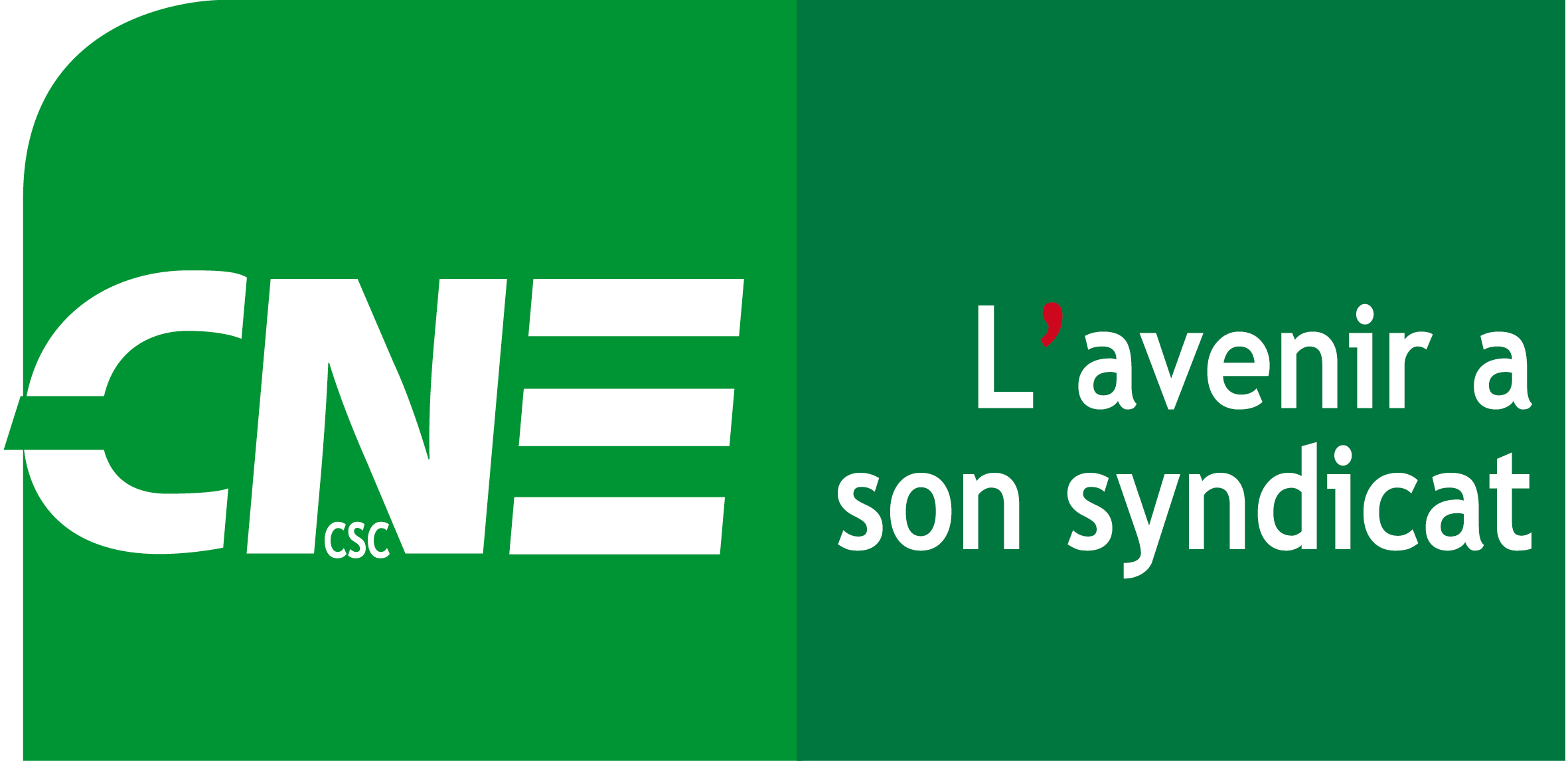 Qui a répondu à l’enquête?Âge des répondant·e·s
81% ont 
entre 30 et 59 ans

49% ont
entre 30 et 49 ans
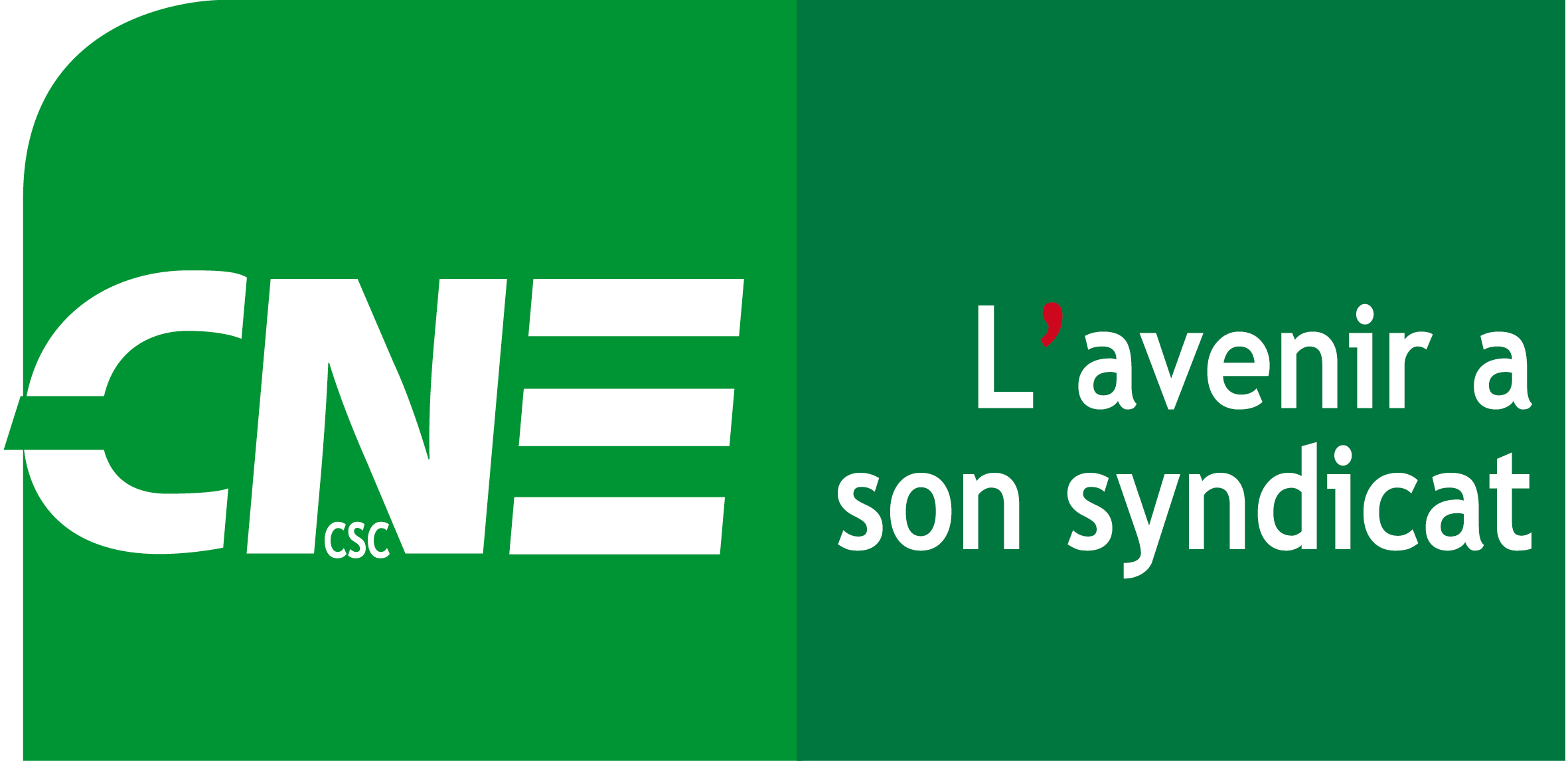 Qui a répondu à l’enquête?Syndicat
Les répondant·e·s sont principalement 
affilié·e·s CNE 
dans des entreprises structurées
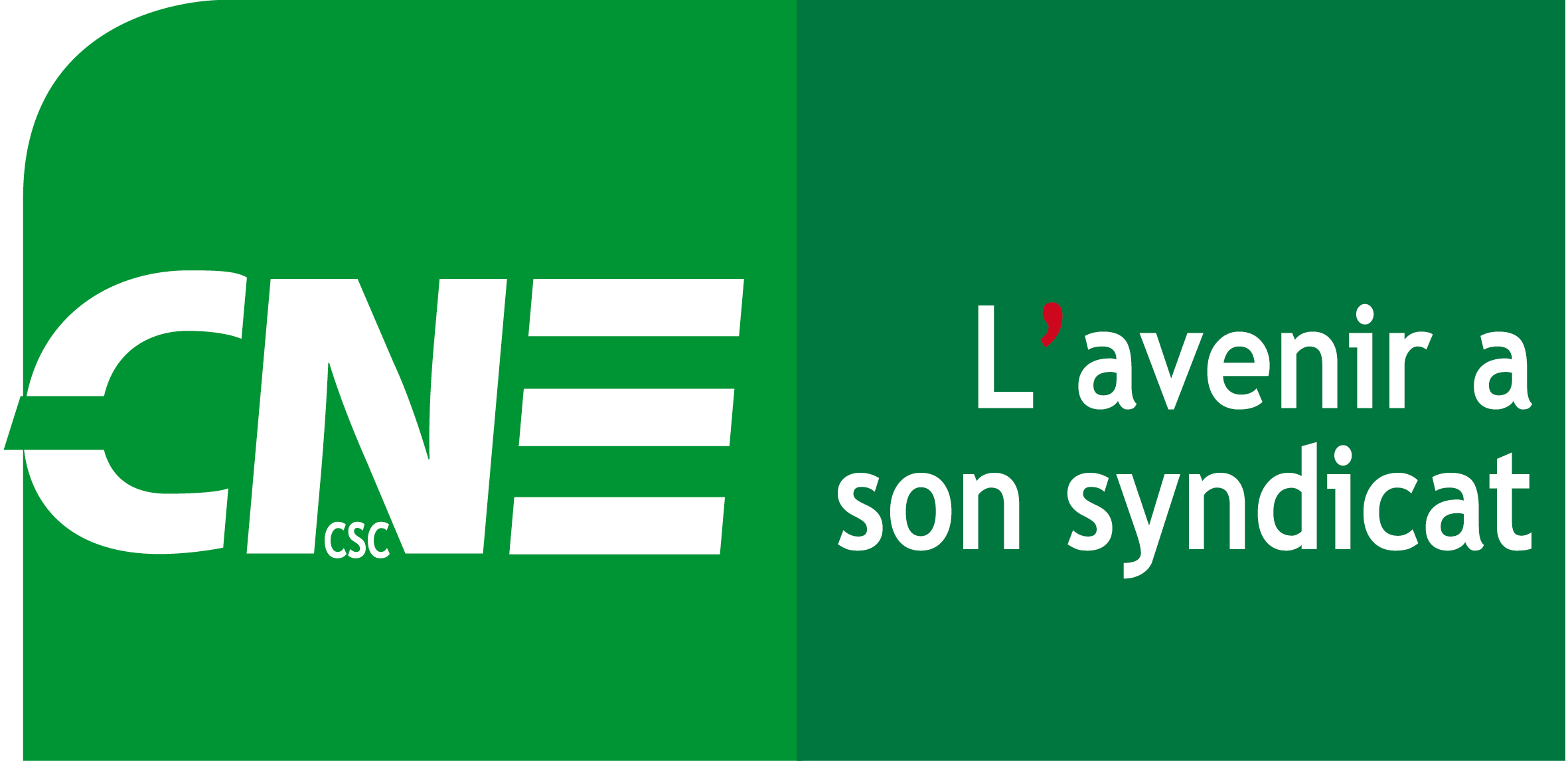 Employeur actuel
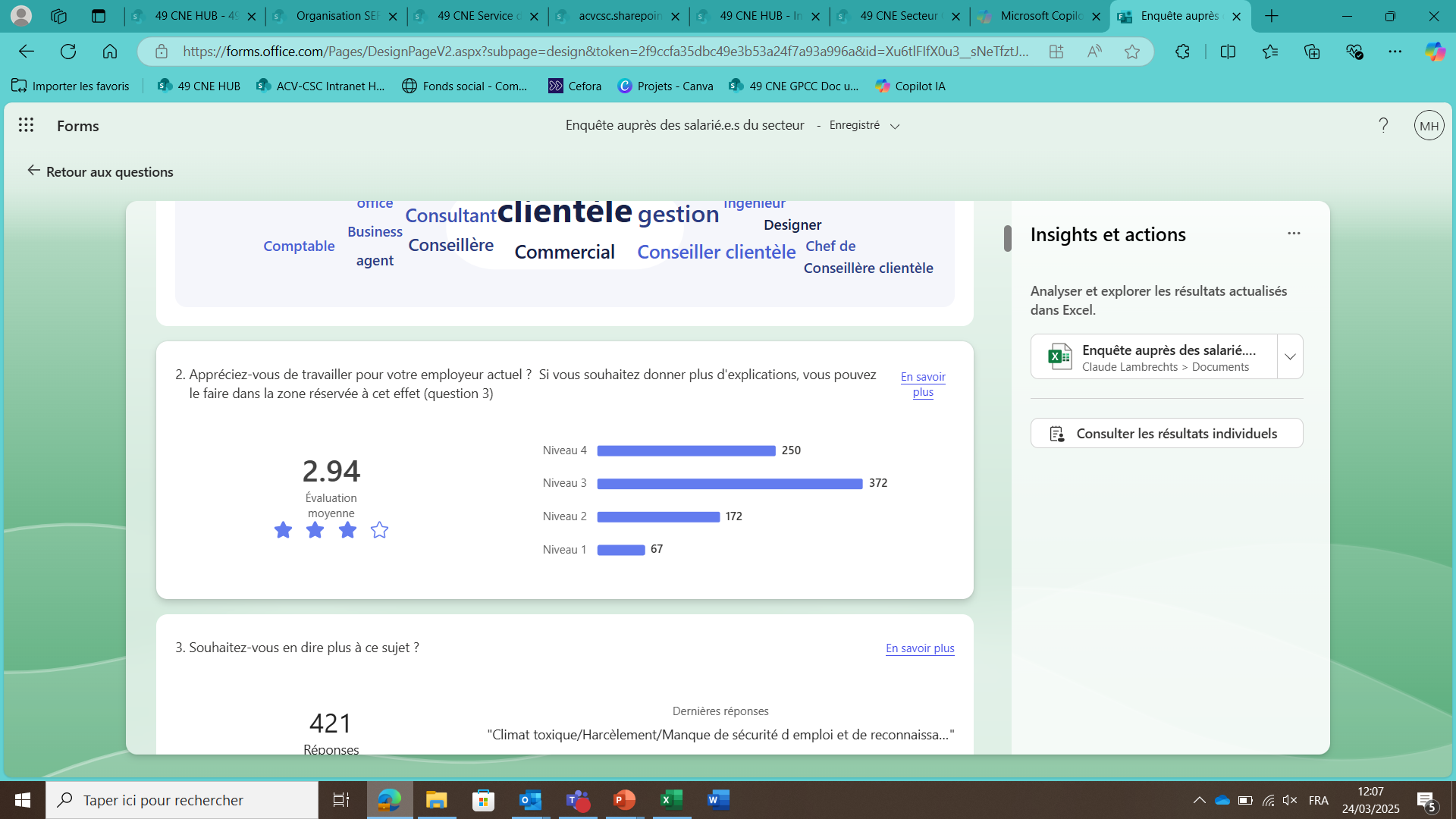 apprécié à 72% MAIS….
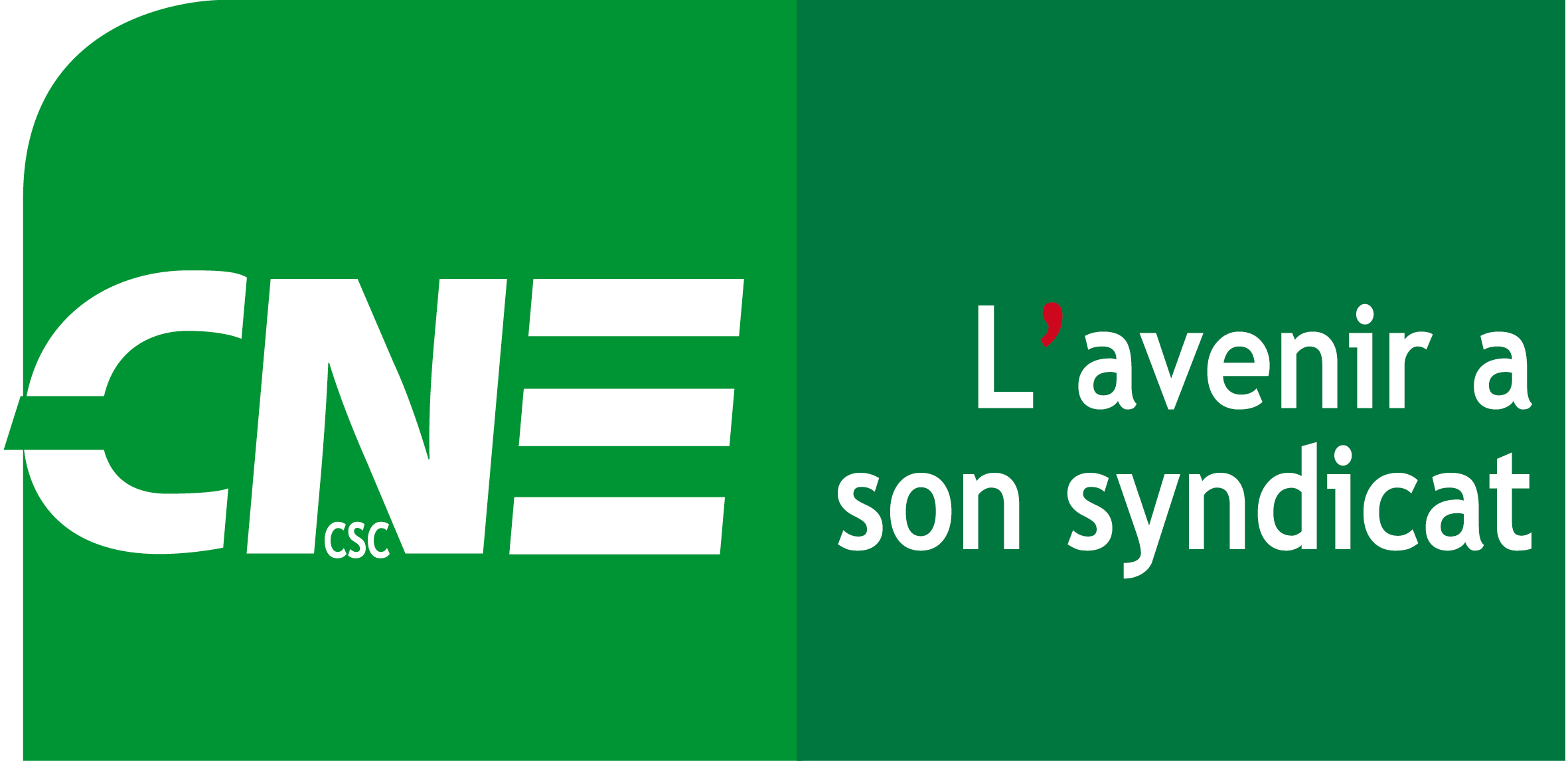 Employeur actuel
Ce qui ne va pas !

51% 
des répondant·e·s ont donné des explications libres
J’apprécie, mais…
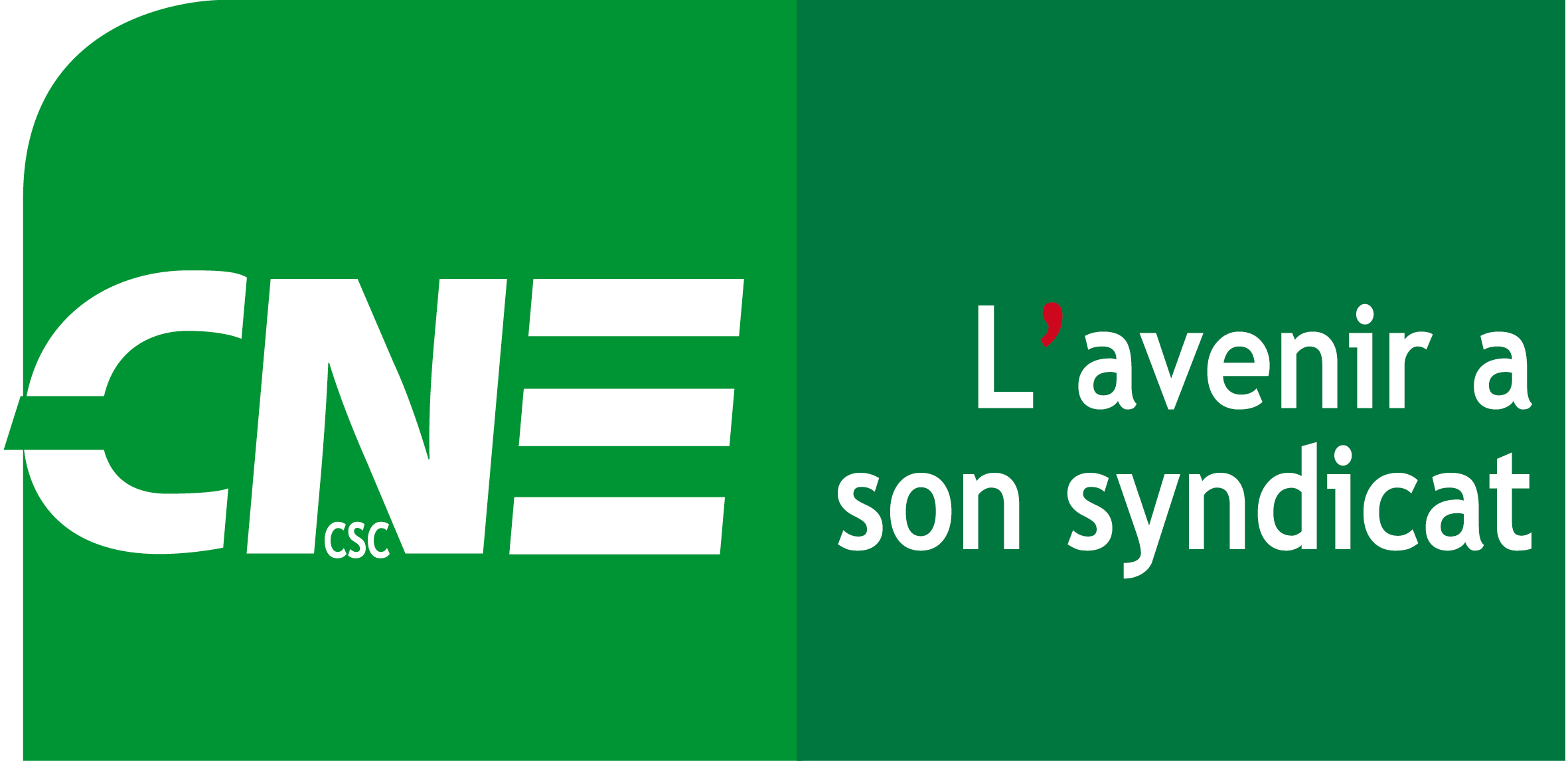 Employeur actuel
Flop 7  !
+ de 20 occurrences
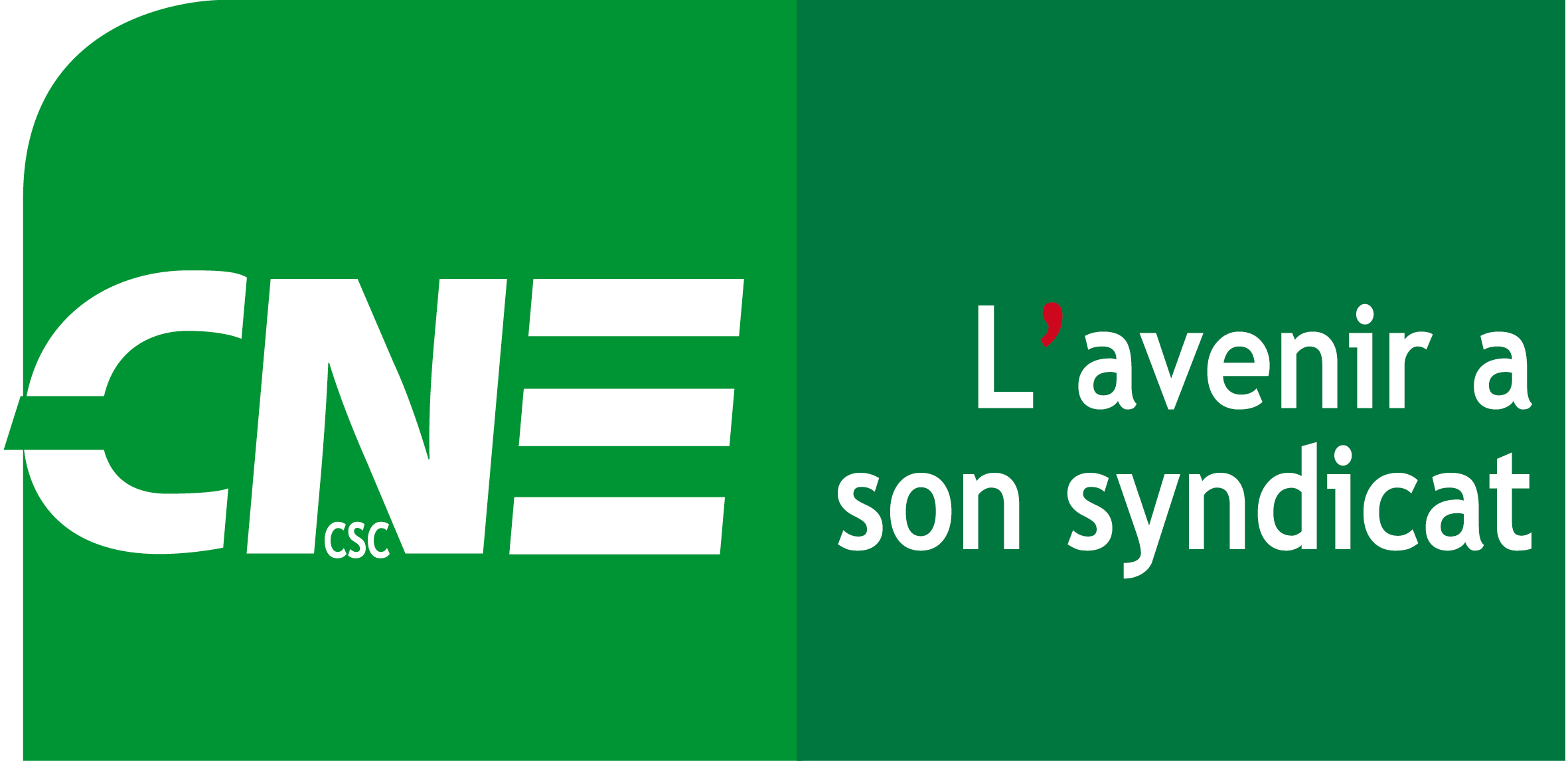 Ce qui fait un bon travail?
Top 4 !
(en additionnant l’Important et le Très important)

Bon équilibre vie privée-vie professionnelle

Bon salaire

Un travail au contenu intéressant

Une charge de travail réalisable sans trop de pression
Si on prend uniquement l’indicateur Très important, la Sécurité d’emploi est dans le top 4
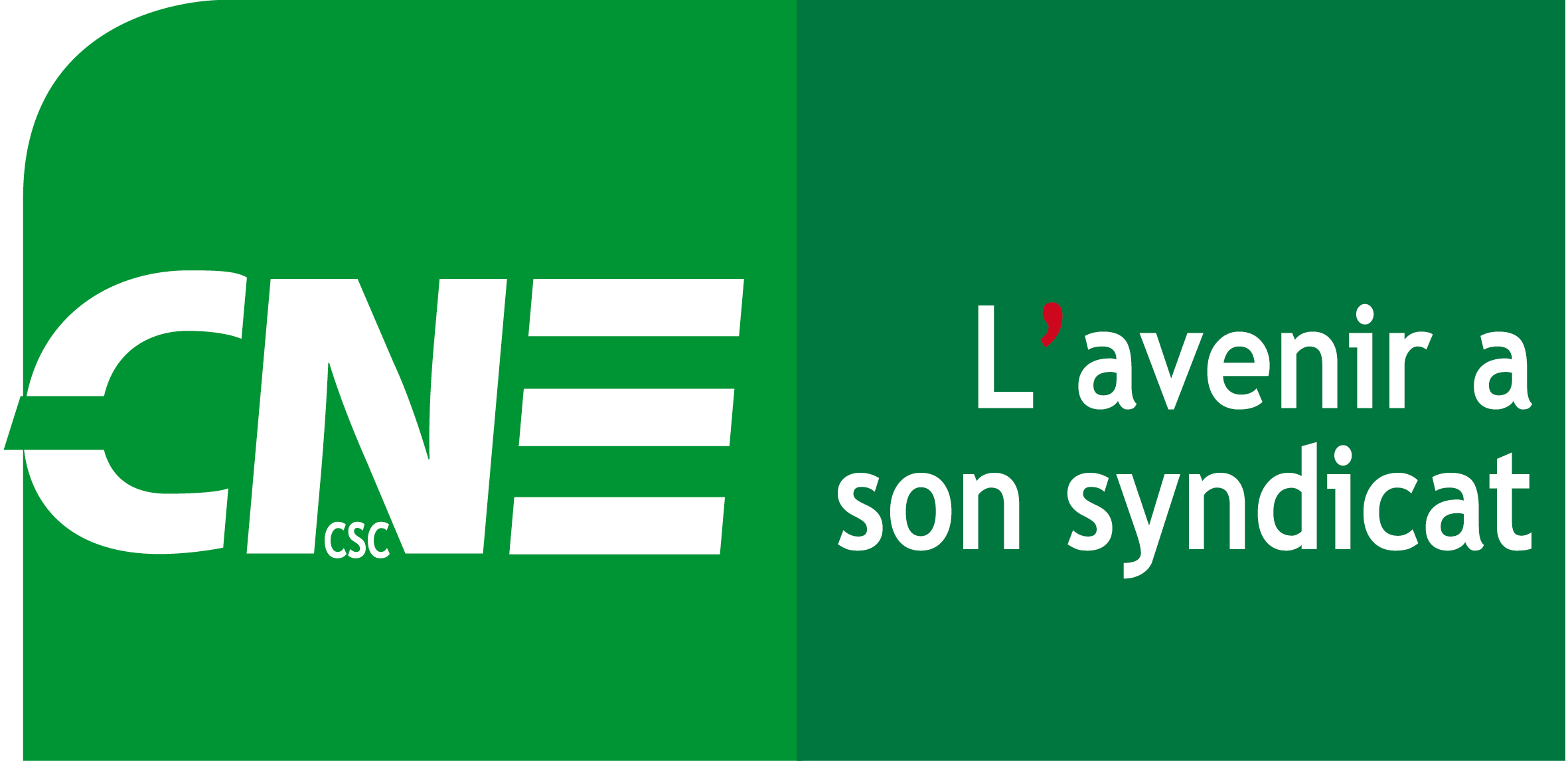 Les changements
Oui, 
mais pas n’importe lesquels!
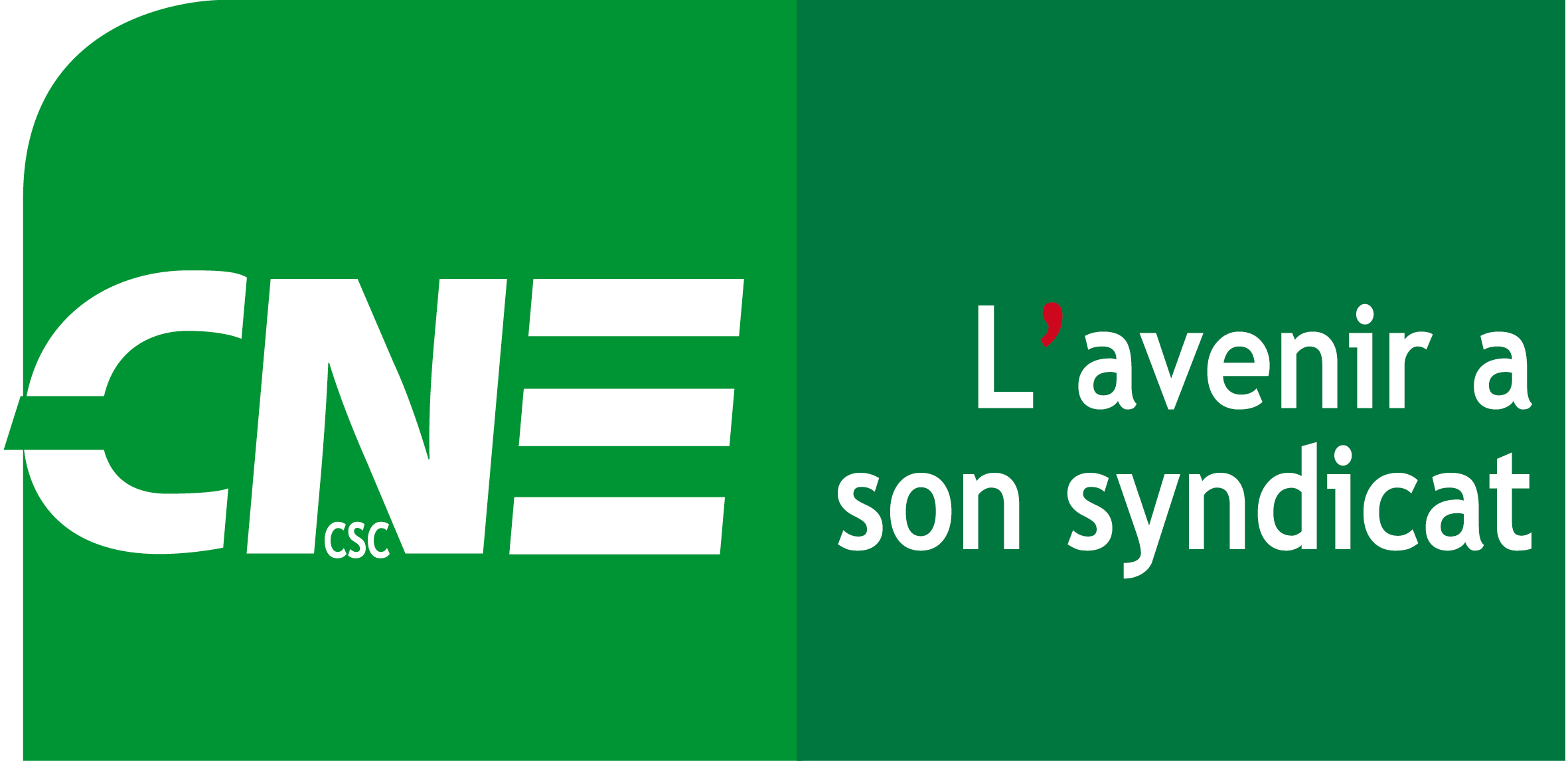 Les changementsdu point de vue de l’âge
Contrairement à une idée reçue, les plus âgés ne sont pas réfractaires au changement quand il va dans le bon sens!
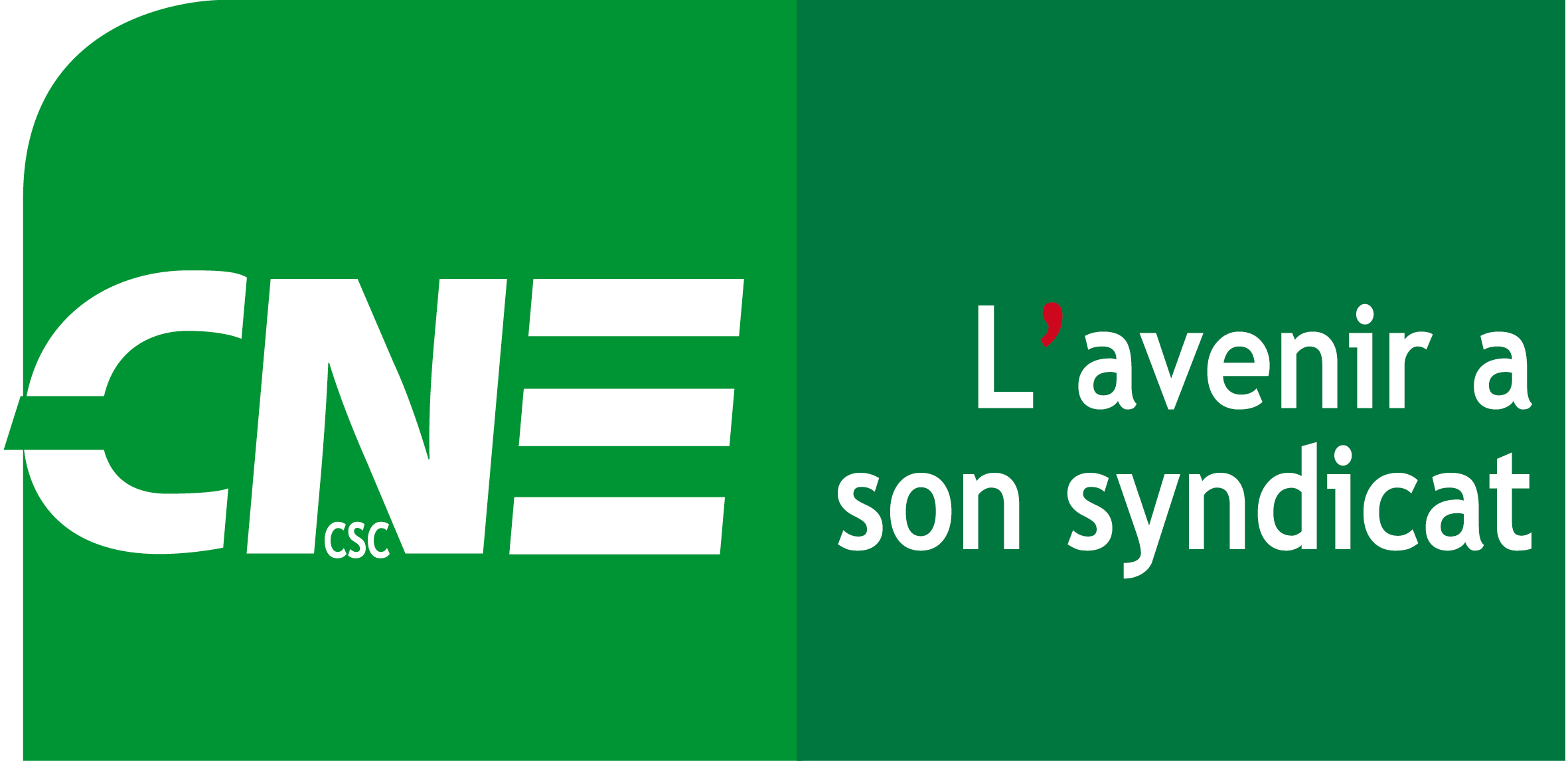 Salaire
En tant que syndicat, nous voulons améliorer le pouvoir d’achat des travailleuses et travailleurs.
Malheureusement, à cause de la loi de blocage des salaires (Loi de 96), il sera très difficile d’obtenir des augmentations de pouvoir d’achat lors des prochaines négociations sectorielles.
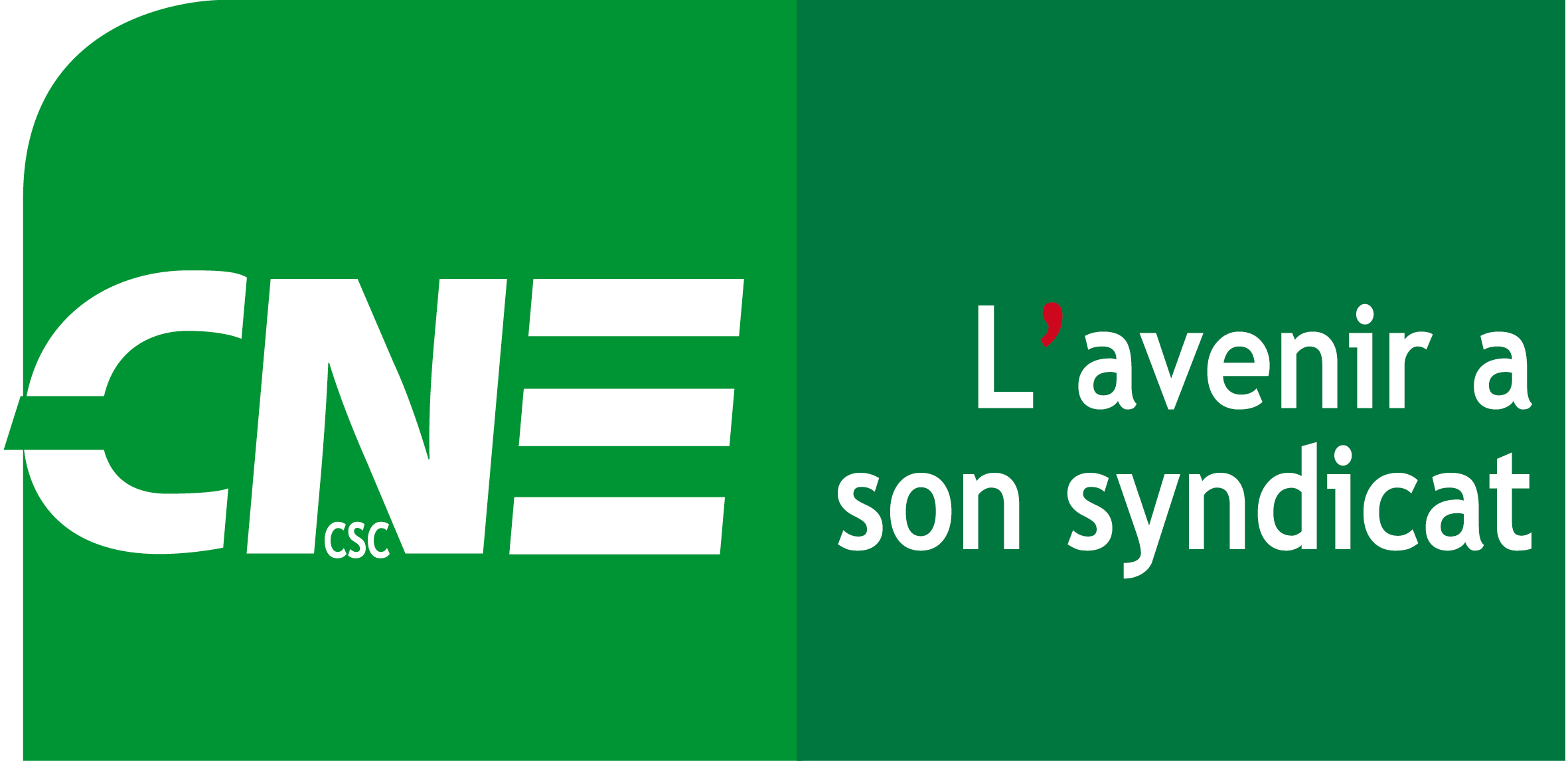 Votre temps de travail
Nous voulons vraiment un meilleur équilibre entre vie professionnelle et vie privée par une réduction collective du temps de travail sans perte de salaire et avec embauche compensatoire.  
Cela peut se faire de différentes manières.
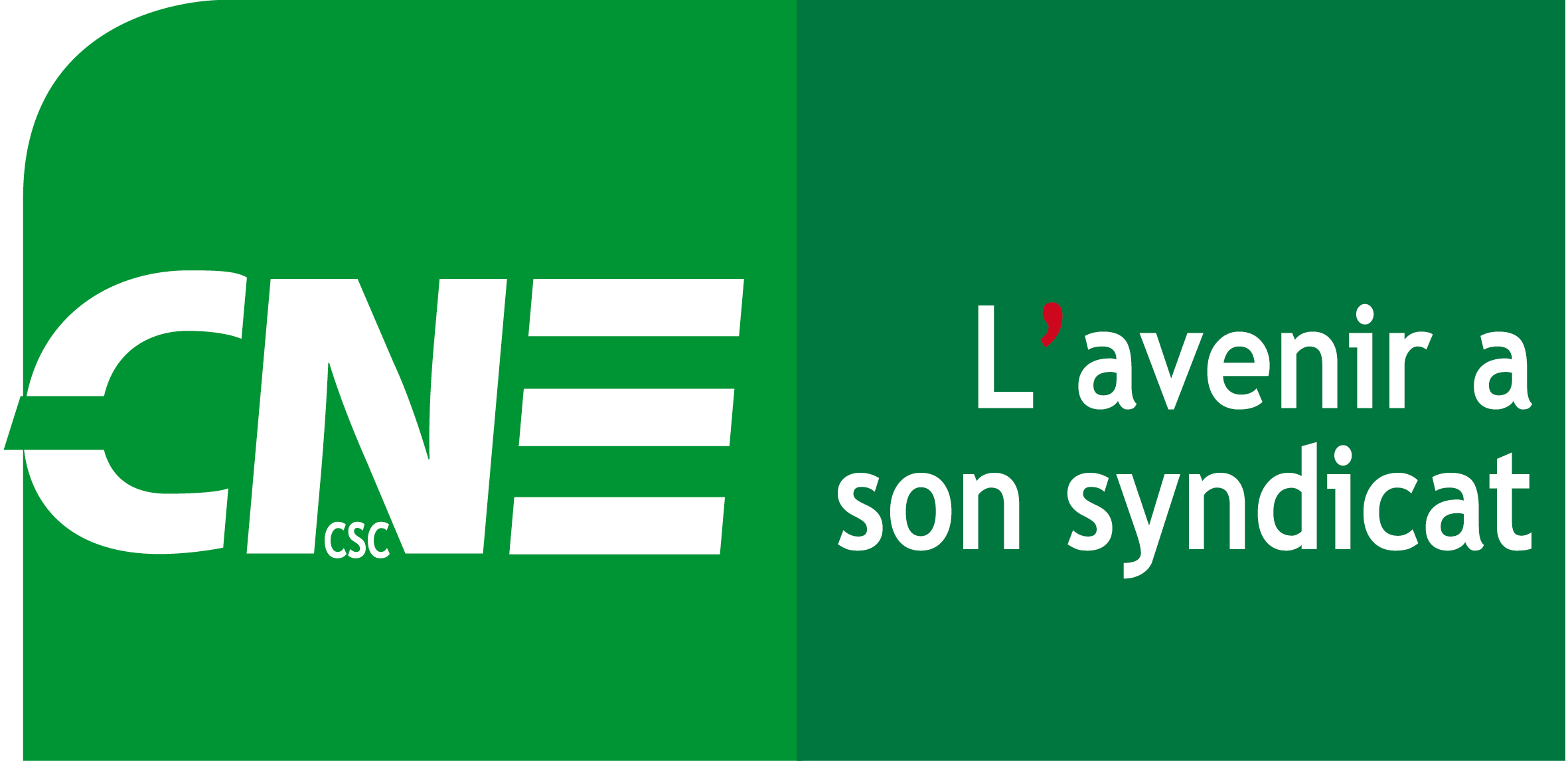 Quelles autres mesures?
Top 4 !
15% et plus pour

1. Epargne-carrière
2. Plus de liberté pour choisir ses horaires
3. Plus de télétravail et/ou de meilleures conditions pour le télétravail
4. Possibilités accrues de crédit-temps, de congé thématique, de travail à temps partiel, …
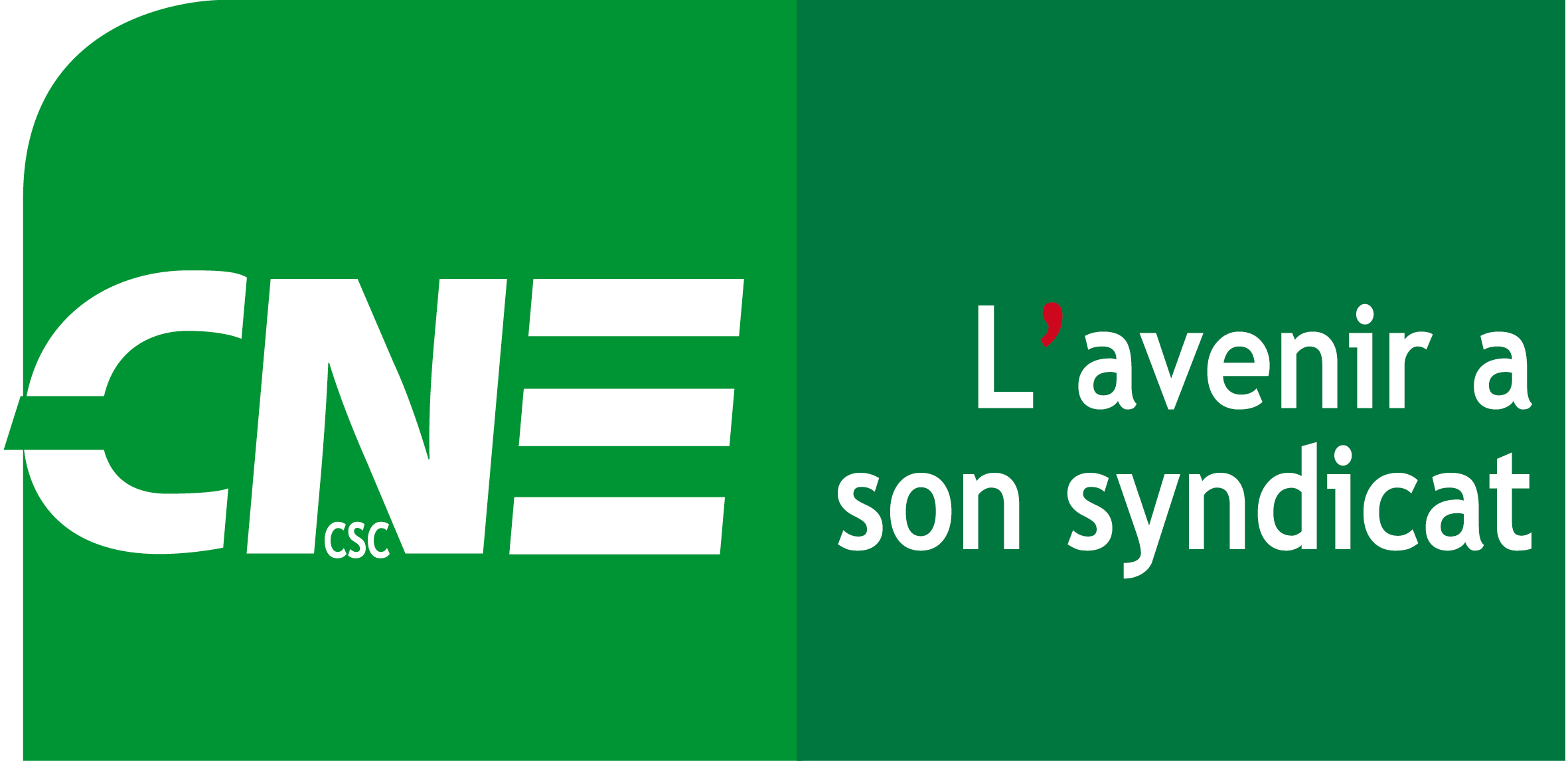 Quelles autres mesures?
Top 4 !
qui change selon la tranche d’âge
Top 4 général

1. Epargne-carrière
2. Plus de liberté pour choisir ses horaires
3. Plus de télétravail et/ou de meilleures conditions pour le télétravail
4. Possibilités accrues de crédit-temps, de congé thématique, de travail à temps partiel, …
Top 4 moins de 30 ans

1. Plus de liberté pour choisir ses horaires 
2. Plus de télétravail et/ou de meilleures conditions pour le télétravail
3. Epargne-carrière
4. Effectuer son temps de travail actuel sur 4 jours
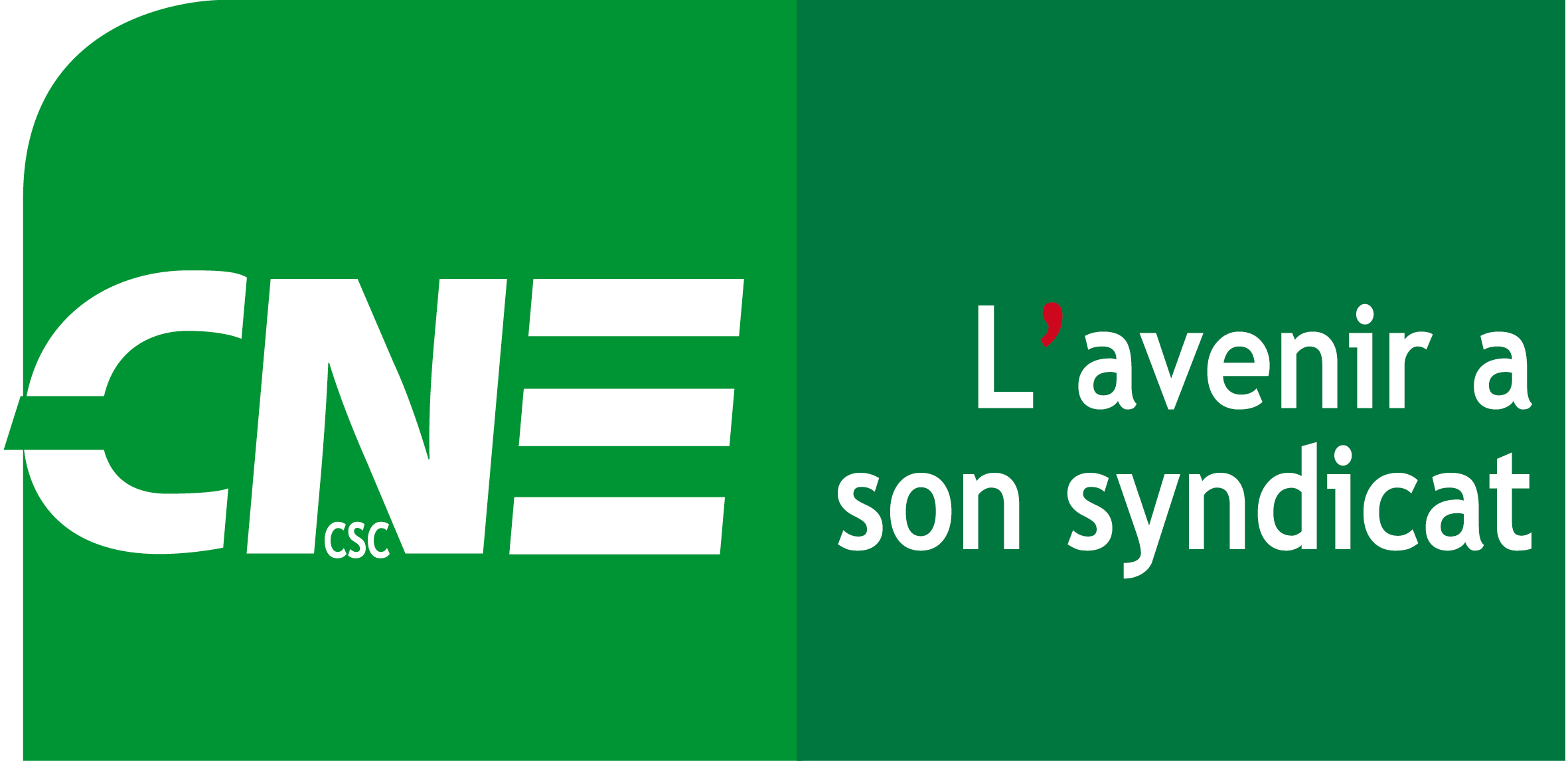 Quelles autres mesures?
Top 4 !
qui change selon la tranche d’âge
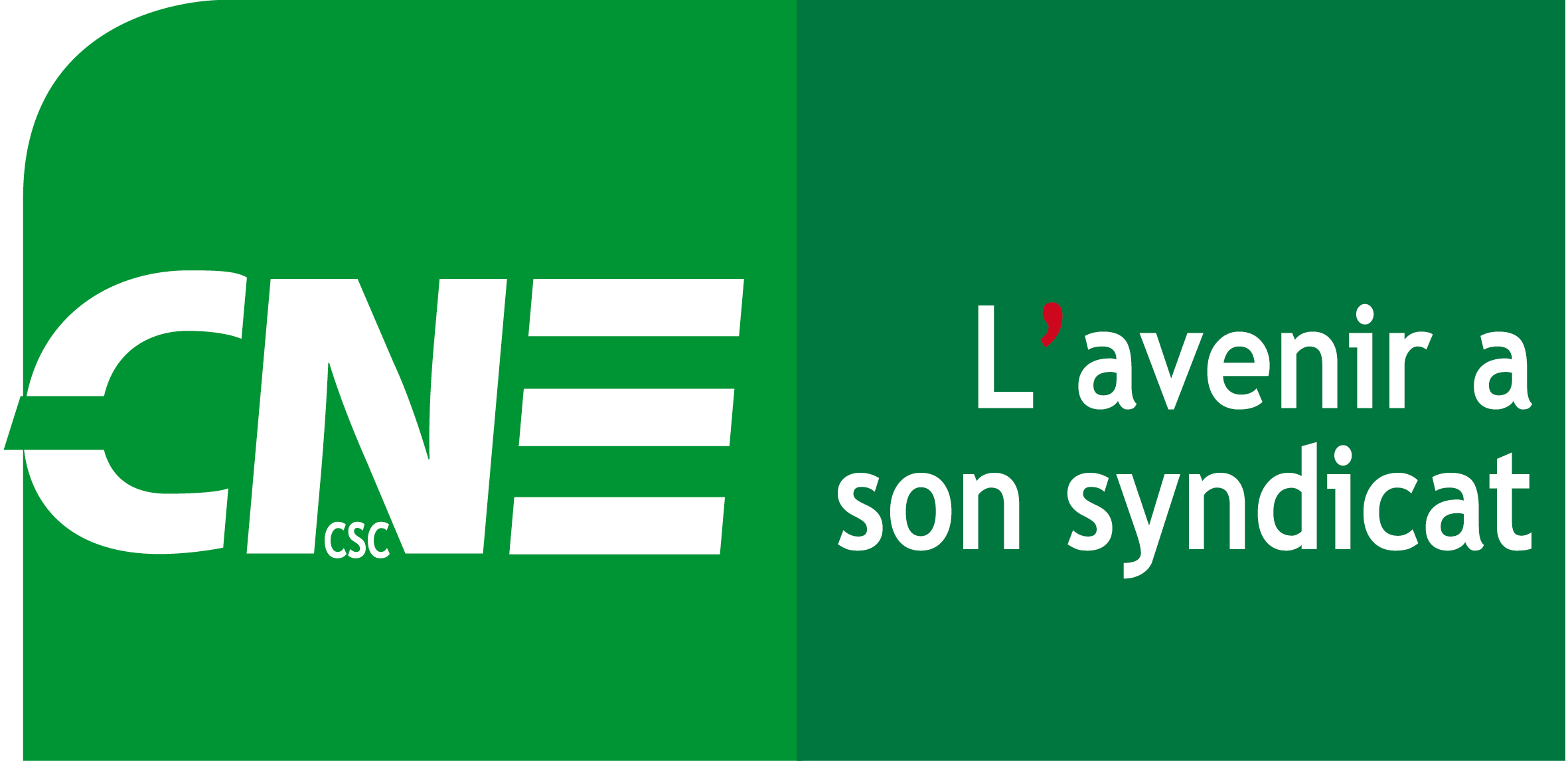 Pouvoir d’achat ou diminution du temps de travail?
Une tendance un peu plus en faveur de la diminution du temps de travail se dégage dans la tranche d’âge 30-59 ans
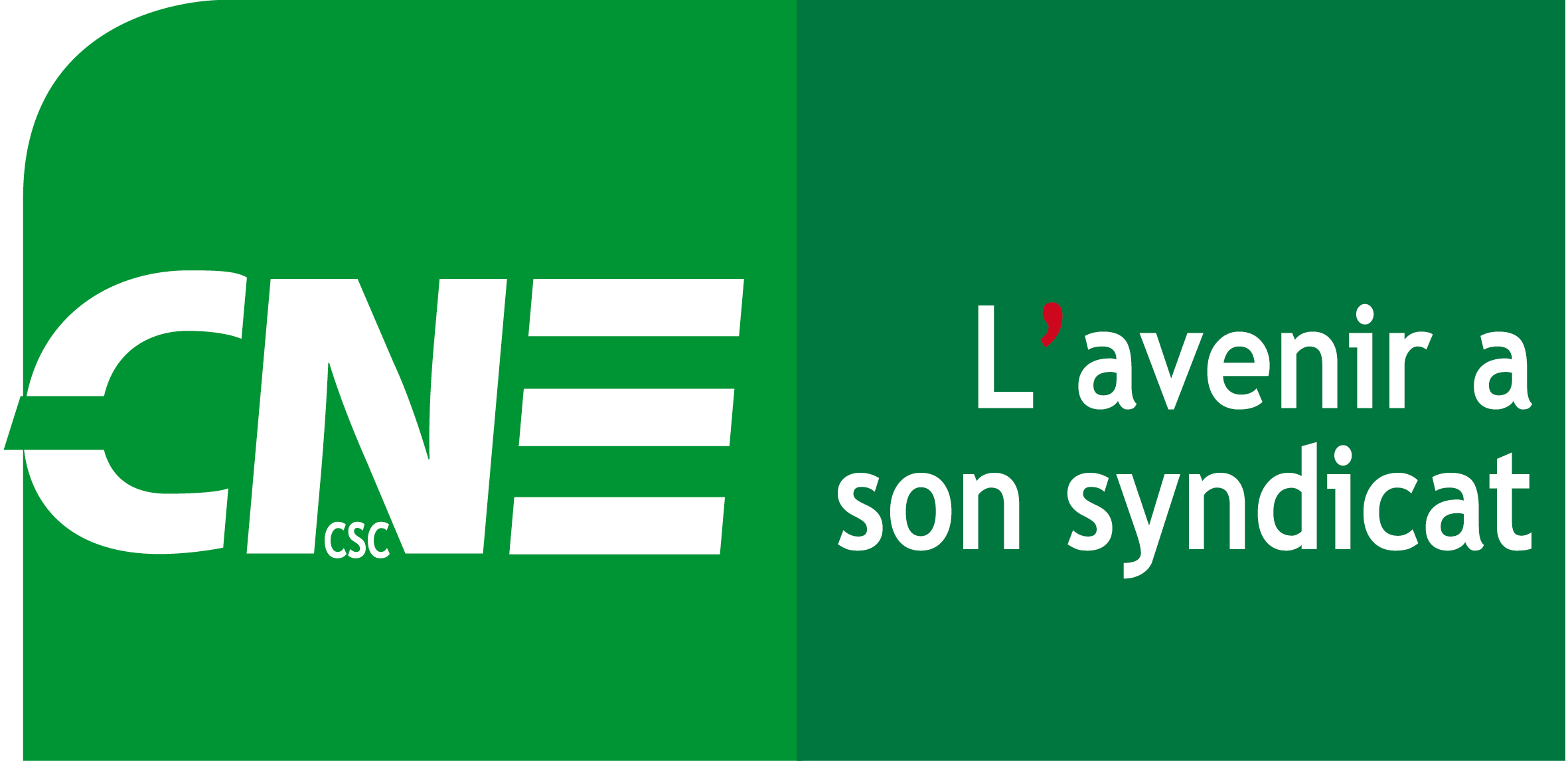 51% des répondant·e·s ont donné un avis détaillé pour expliquer leur choix
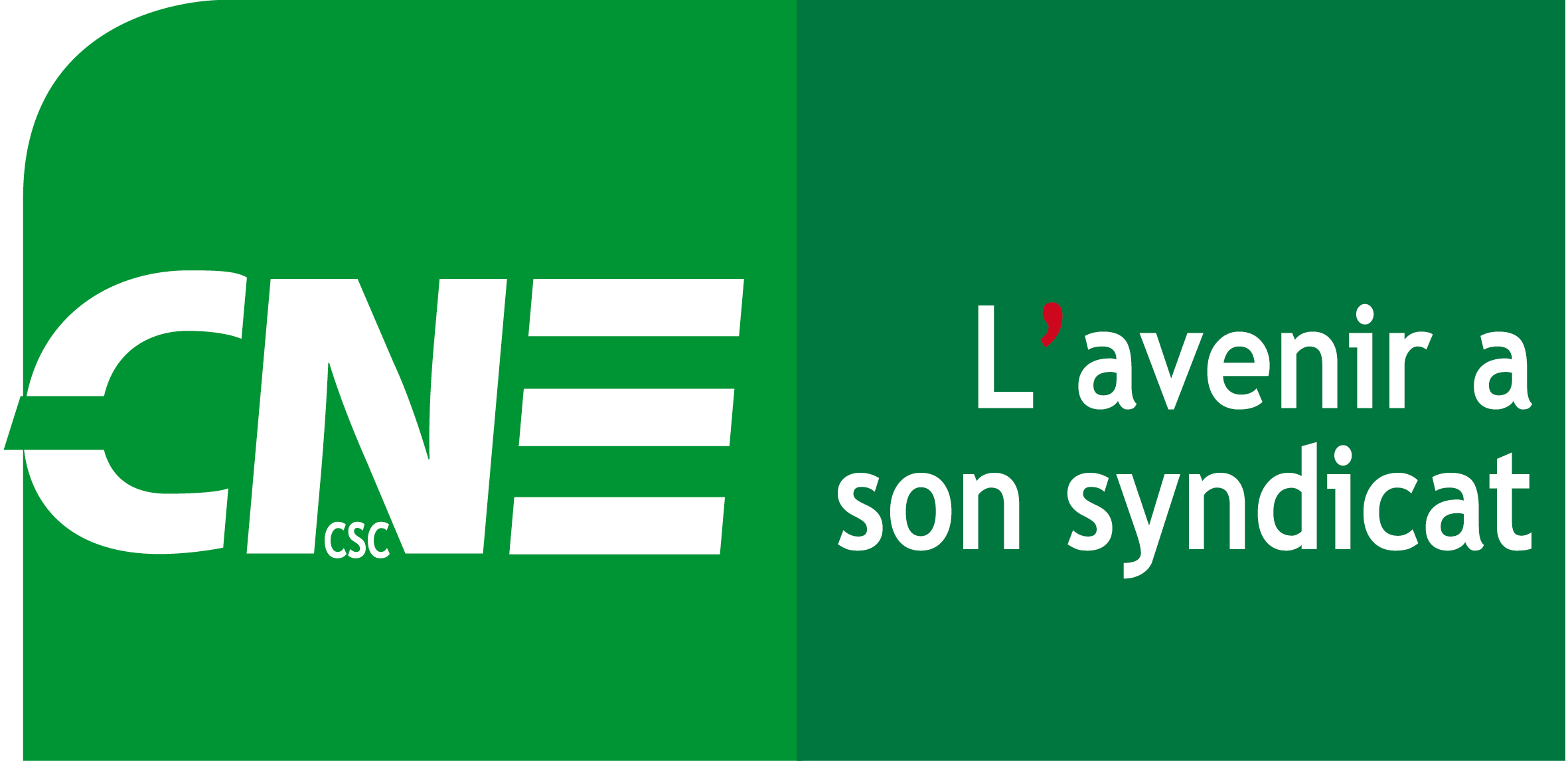 Formation
53% 
des répondant·e·s semblent avoir eu des entraves à leur droit à la formation…
mais 27% 
considèrent qu’il n’y a pas eu d’obstacle à l’obtention d’une formation.
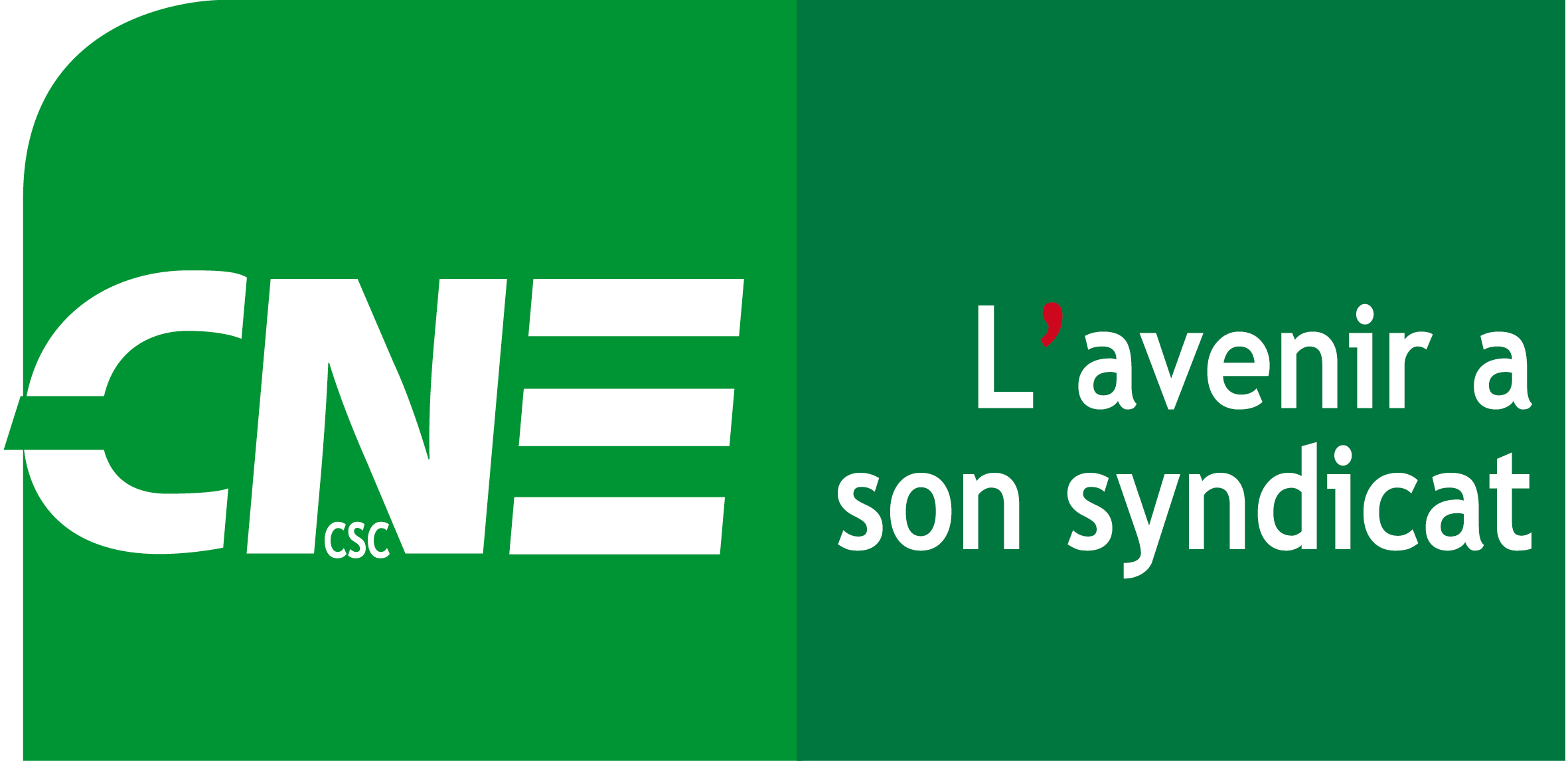 Entraves au droit à la formation
Flop 4

La charge de travail, donc pas le temps pour la formation

Méconnaissance de l’offre de formation

Formation imposée unilatéralement par l’employeur

Le management/la supervision
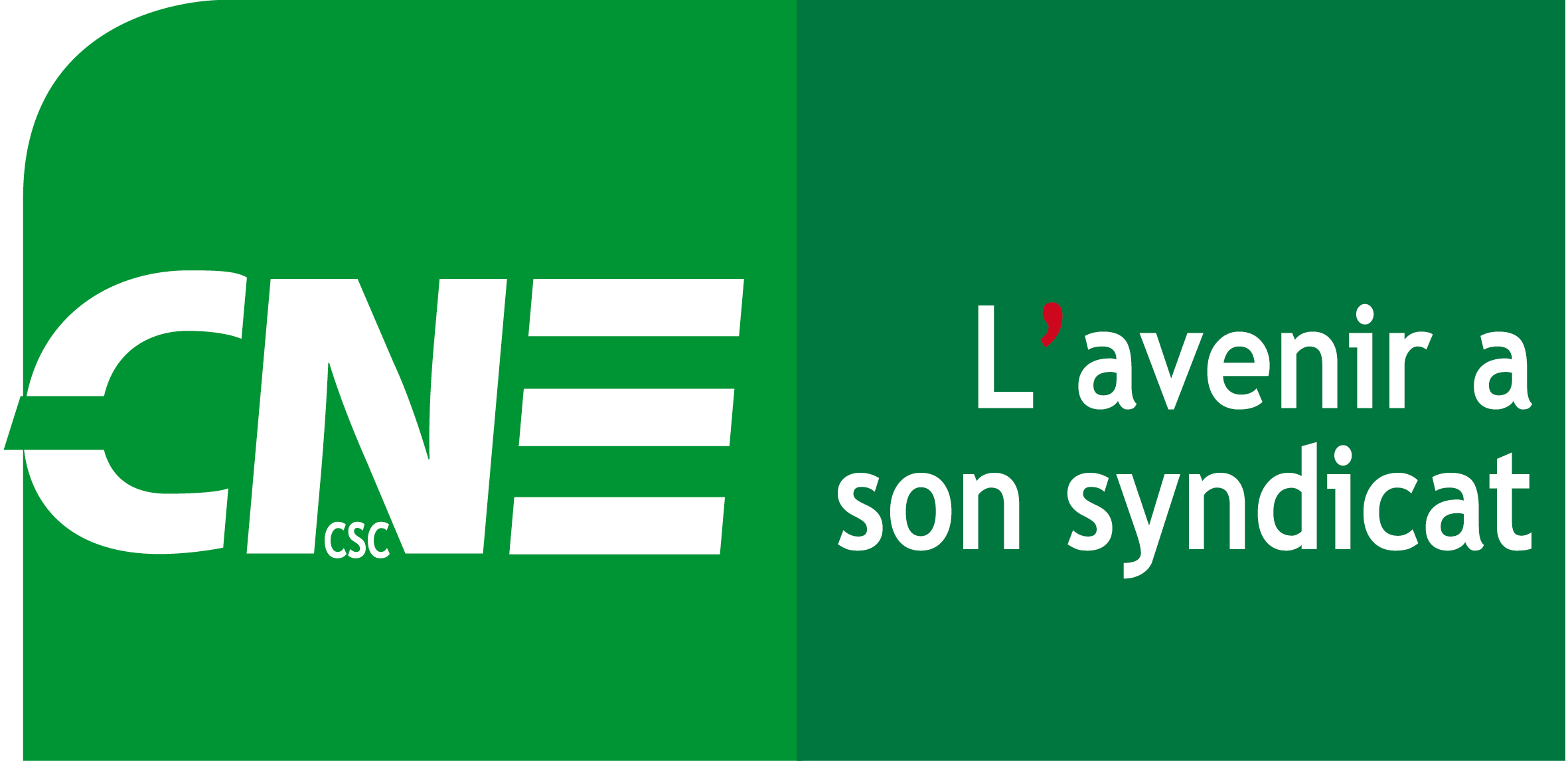 Actions
Des informations et laisser négocier, oui !

Des actions, moins… petite préférence pour les actions symboliques.
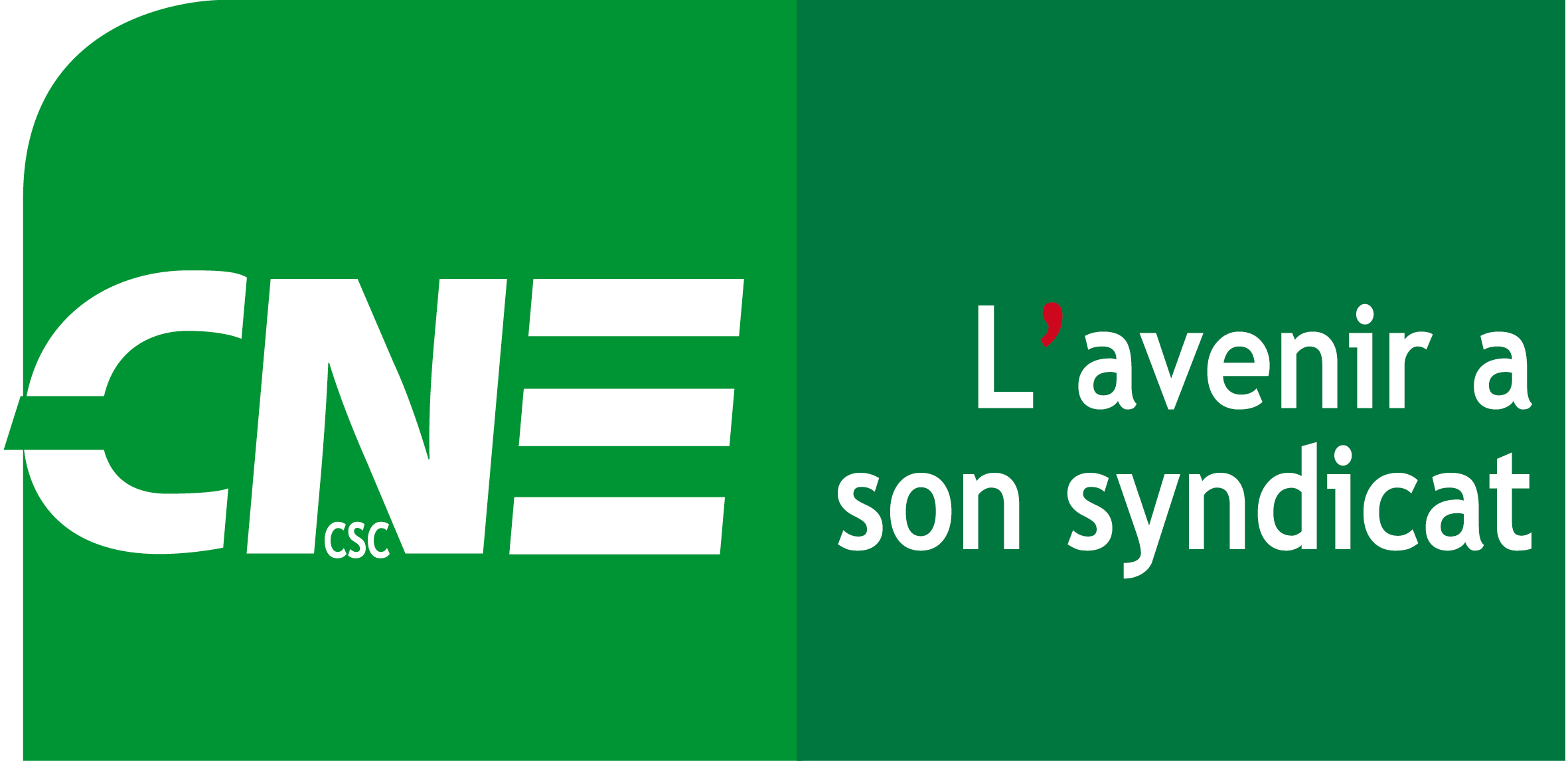 Actions dans les entreprises structurées ou non
Sans surprise, dans les entreprises structurées, les répondant·e·s sont plus enclin·e·s à l’action!
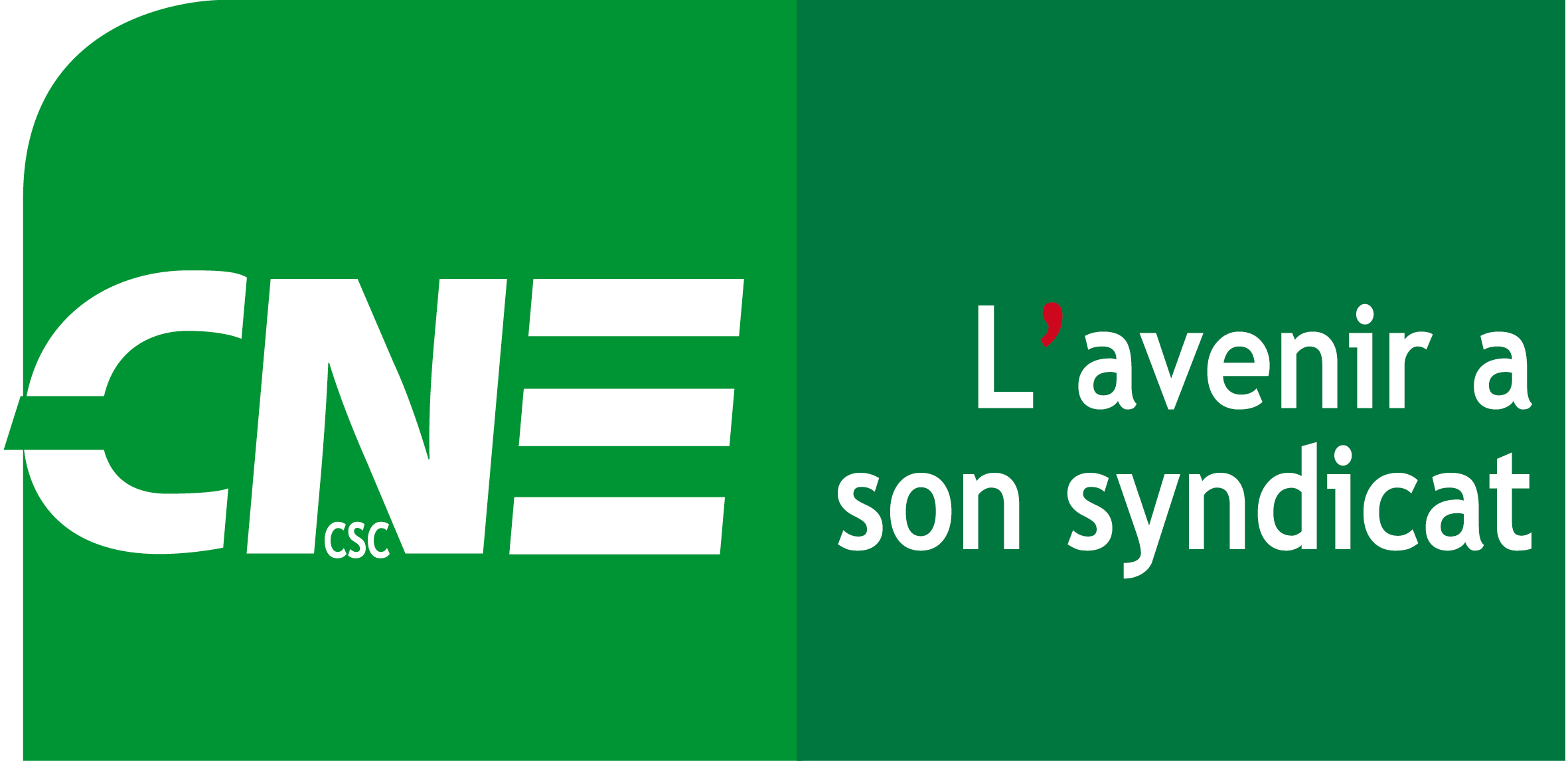 Enquête CP200
Merci !
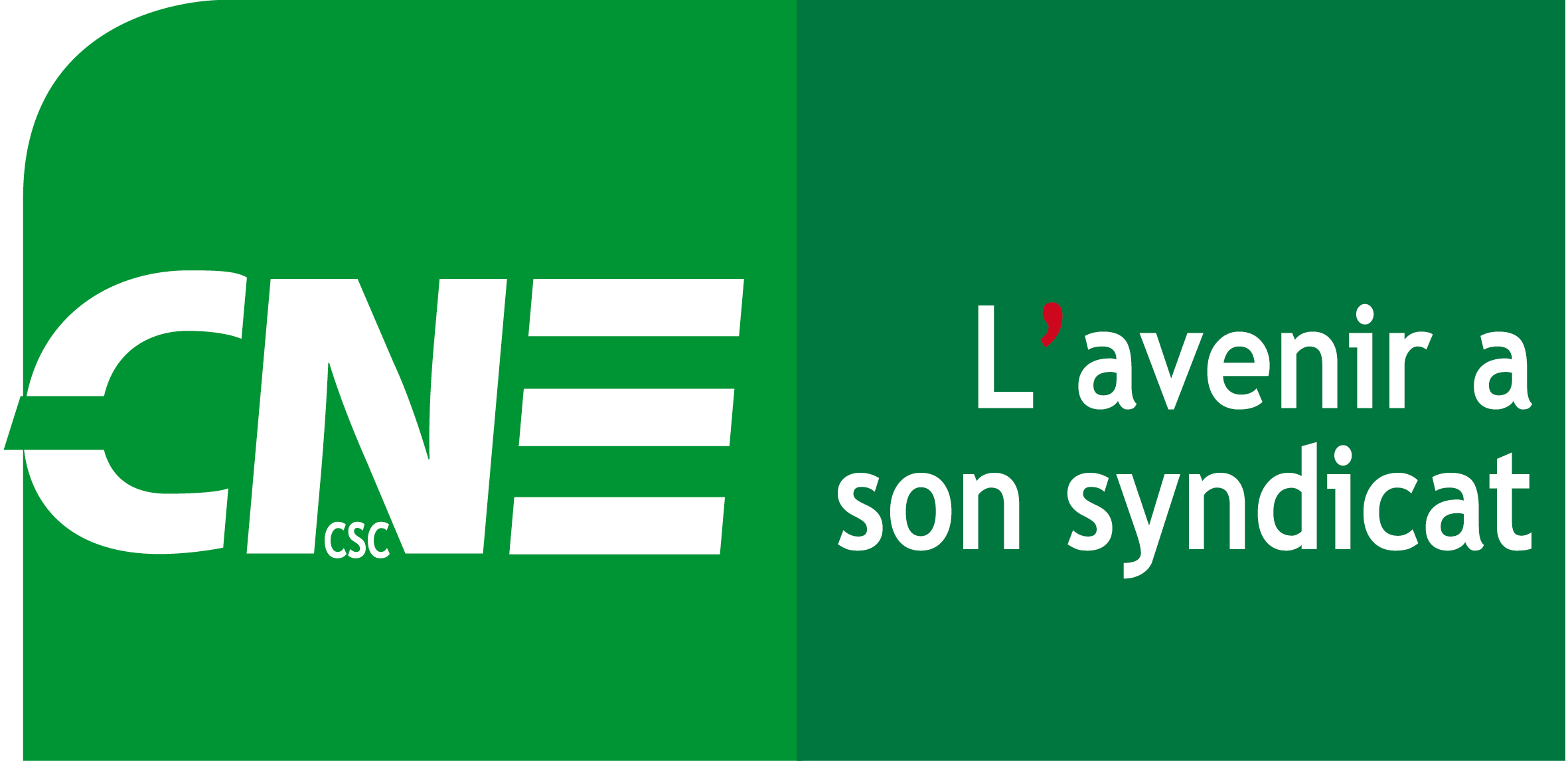